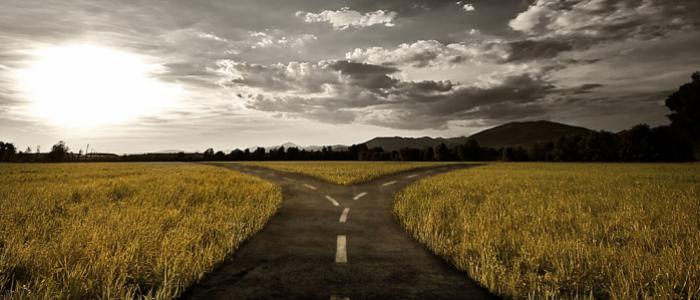 Are You For, Or Against God?
Part 1
Joshua 24:15
“And if it is evil in your eyes to serve the Lord, choose this day whom you will serve, whether the gods your fathers served in the region beyond the River, or the gods of the Amorites in whose land you dwell. But as for me and my house, we will serve the Lord."
1 Kings 18:21
“And Elijah came near to all the people and said, "How long will you hesitate between two opinions? If the Lord is God, follow Him; but if Baal, follow him." But the people did not answer him a word.”
When It Comes To Your       Relationship With God,                          Are You A Fence Straddler?
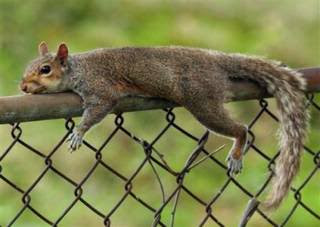 Matthew 12:30
“Whoever is not with me is against me, and whoever does not gather with me scatters.”
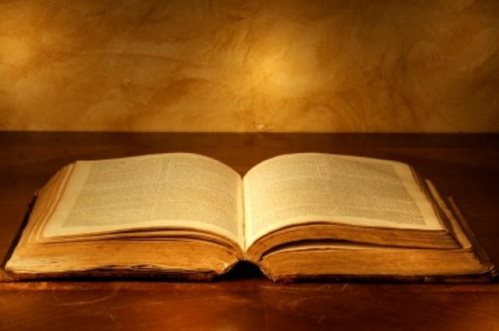 Decisions Made Against God
Lot’s Wife: Home or God?
Genesis 19:17
“And as they brought them out, one said, "Escape for your life. Do not look back or stop anywhere in the valley. Escape to the hills, lest you be swept away." 

Genesis 19:26
“But Lot's wife, behind him, looked back, and she became a pillar of salt.”

Luke 17:31-32
 “On that day, let the one who is on the housetop, with his goods in the house, not come down to take them away, and likewise let the one who is in the field not turn back.  Remember Lot's wife.”
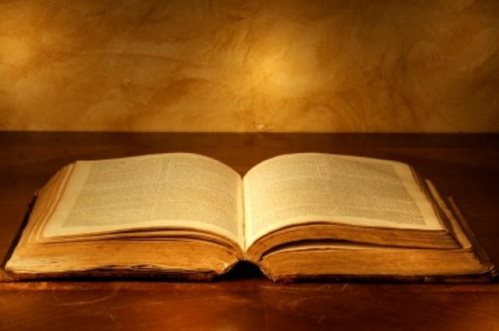 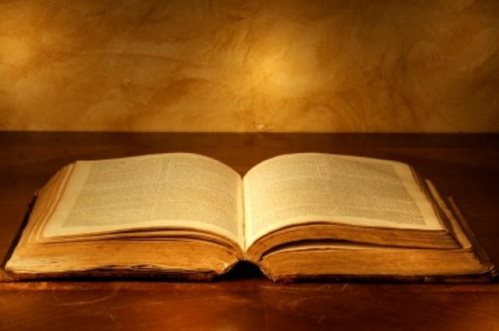 Decisions Made Against God
Rich Young Ruler: God or Standard of Living?
Luke 18:21-25
And he said, "All these I have kept from my youth." When Jesus heard this, he said to him, "One thing you still lack. Sell all that you have and distribute to the poor, and you will have treasure in heaven; and come, follow me."   But when he heard these things, he became very sad, for he was extremely rich. Jesus, looking at him with sadness, said, "How difficult it is for those who have wealth to enter the kingdom of God!  For it is easier for a camel to go through the eye of a needle than for a rich person to enter the kingdom of God.“

Matthew 6:24: 
"No one can serve two masters, for either he will hate the one and love the other, or he will be devoted to the one and despise the other. You cannot serve God and money.”
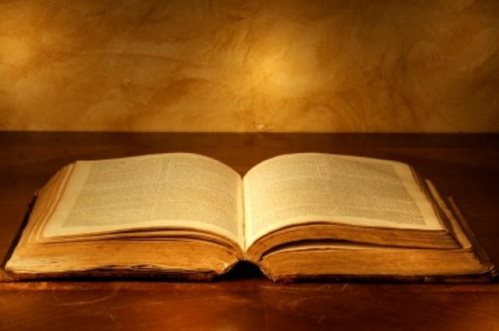 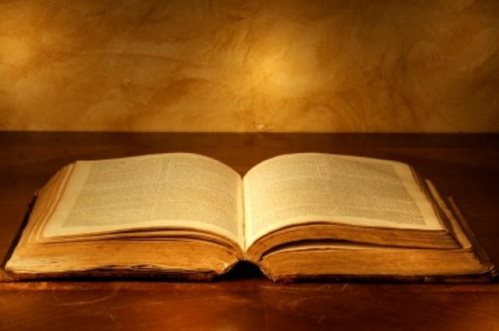 Decisions Made Against God
Pontius Pilate: Right or Popular Decision?
Matthew 27:24
“So when Pilate saw that he was gaining nothing, but rather that a riot was beginning, he took water and washed his hands before the crowd, saying, ‘I am innocent of this man's blood; see to it yourselves.’”

Pilate didn’t know what to do with Jesus – Do You?
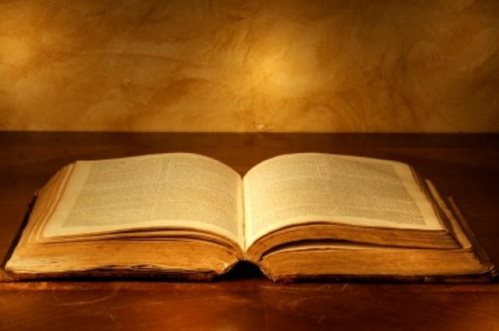 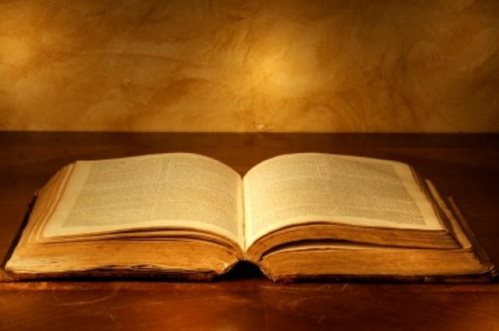 Decisions Made Against God
Felix: Decide Now or Later?
Acts 24:24-27
“After some days Felix came with his wife Drusilla, who was Jewish, and he sent for Paul and heard him speak about faith in Christ Jesus. And as he reasoned about righteousness and self-control and the coming judgment, Felix was alarmed and said, ‘Go away for the present. When I get an opportunity, I will summon you.’ At the same time he hoped that money would be given him by Paul. So he sent for him often and conversed with him. When two years had elapsed, Felix was succeeded by Porcius Festus. And desiring to do the Jews a favor, Felix left Paul in prison.” 

What is your motive for serving God?
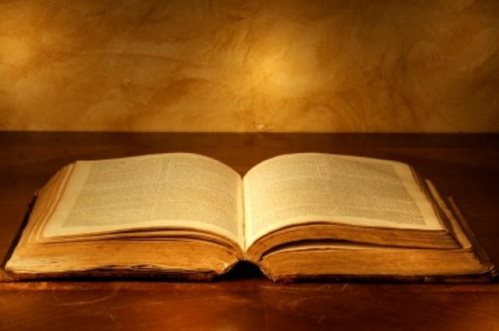 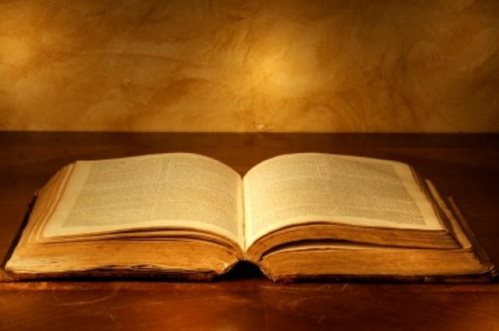 Decisions Made Against God
Agrippa: Embrace Truth, or Dismiss It?
Acts 26:24-29
“And as he was saying these things in his defense, Festus said with a loud voice, ‘Paul, you are out of your mind; your great learning is driving you out of your mind.’  But Paul said, ‘I am not out of my mind, most excellent Festus, but I am speaking true and rational words. For the king knows about these things, and to him I speak boldly. For I am persuaded that none of these things has escaped his notice, for this has not been done in a corner. King Agrippa, do you believe the prophets? I know that you believe.’  And Agrippa said to Paul, ‘In a short time would you persuade me to be a Christian?’  And Paul said, ‘Whether short or long, I would to God that not only you but also all who hear me this day might become such as I am—except for these chains.’”

Dismissive Sarcasm or Legitimate Reflection?
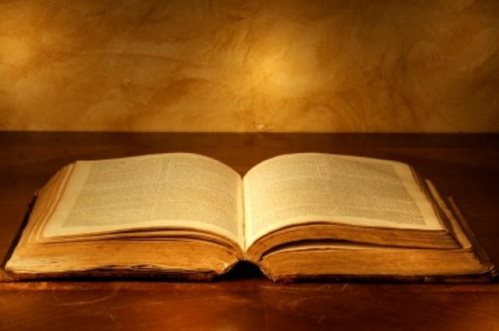 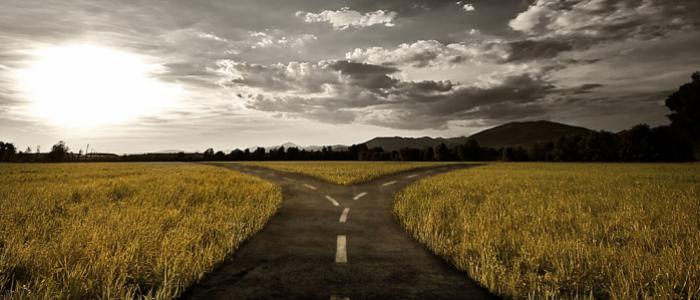 Are You For, Or Against God?
“You adulterous people! Do you not know that friendship with the world is enmity with God? Therefore whoever wishes to be a friend of the world makes himself an enemy of God. 
- James 4:4